HASTA ve YAŞLI BAKIM ALANI
TANITIMI
ALANIN TANIMI
Temel sağlık hizmetleri, yaşlı, engelli, hasta, yaşlı tüm insanlara, bulundukları her ortamda ve şartta (okul, ev, işyeri, hastane) sağlık hizmeti verilen alandır.
Gelişen teknolojinin ve bilgi çağının getirdiği değişimler, ülkemizin içinde bulunduğu sosyo-ekonomik durum; kaliteli sağlık hizmetlerinin sunumunda ve sağlık alanında nitelikli elemanlara olan ihtiyacı arttırmaktadır.
Hasta ve Yaşlı Hizmetleri alanı altında yer alan dalların yeterliklerini kazandırmaya yönelik eğitim ve öğretim verilen alandır.
DAL PROGRAMLARI
1. YAŞLI BAKIMI ELEMANI 
Yaşlı bakımı elemanının sahip olması gereke iletişim, temel sağlık, vücut mekaniği ve yaşlının bakımı ile ilgili yeterlikleri kazandırmaya yönelik eğitim ve öğretim verilen daldır. 
Bu eğitimi alanlar bilim ve teknolojinin tüm verilerinden yararlanarak, ev ve kurumlarda kendi sorumluluklarının bilinci altında; yaşlı kişilerin bakım ve danışmanlığı, vücut temizliği, sağlık personeli tarafından önerilen ilaçların kullanılması ve tespit edilen nefes, hareket çalışmaları, beslenmeleri, yaşlı kişilerin kişisel ve sosyal sorunlarının çözümünde yardımcı olan, alanıyla ilgili araç ve gereçleri yerinde ve zamanında kullanabilme becerisine sahip nitelikte kişiler olarak mezun olurlar.
2. HASTA BAKIMI ELEMANI

   Tanımı: Hasta bakımı elemanının sahip olması gereken iletişim, temel sağlık ve hasta bakım hizmetleri ile ilgili yeterlikleri kazandırmaya yönelik eğitim ve öğretim verilen daldır.
   Bu eğitimi alanlar bilim ve teknolojinin tüm verilerinden yararlanarak, ev ve kurumlarda kendi sorumluluklarının bilinci altında; hasta kişilerin bakım ve danışmanlığı, vücut temizliği, sağlık personeli tarafından önerilen ilaçların kullanılması ve tespit edilen nefes, hareket çalışmaları, beslenmeleri, hasta kişilerin kişisel ve sosyal sorunlarının çözümünde yardımcı olan, alanıyla ilgili araç ve gereçleri yerinde ve zamanında kullanabilen elemandır.
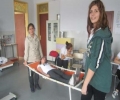 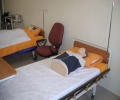 3. ENGELLİ BAKIMI ELEMANI:
    
   Tanımı: Engelli bakımı elemanının sahip olması gereken iletişim, temel sağlık, engelliler ve engelli bakım hizmetleri ile ilgili yeterlikleri kazandırmaya yönelik eğitim ve öğretim verilen daldır. 
     Bilim ve teknolojinin tüm verilerinden yararlanarak, ev ve kurumlarda kendi sorumluluklarının bilinci altında; engelli kişilerin bakım ve danışmanlığı, vücut temizliği, sağlık personeli tarafından önerilen ilaçların kullanılması ve tespit edilen nefes, hareket çalışmaları, beslenmeleri, engelli kişilerin kişisel ve sosyal sorunlarının çözümünde yardımcı olan, alanıyla ilgili araç ve gereçleri yerinde ve zamanında kullanabilme becerisine sahip nitelikte kişiler olarak mezun olurlar.
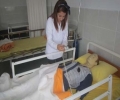 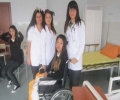 Hasta ve Yaşlı Hizmetleri alanından mezun olan öğrenciler, seçtikleri dal/meslekte kazandıkları yeterlikler doğrultusunda;
Huzurevi,
Hastaneler,
Bakımevleri, vb. yerlerde çalışabilirler
AYNI ALANDAKİ LİSANS PROGRAMI (EK PUANLA GİRİLEBİLECEK)
EBELİK
HEMŞİRELİK
HASTA BAKIMI MESLEK ELEMANI
Hasta ve hasta yakını haklarını göz önünde bulunduran, hastanın yaşam kalitesini yükselten, hastanın özelliklerini tanıyabilen, günlük bakımını yapabilen, fizyoterapi ve meşguliyet terapisi yapabilen, hasta odası düzenleyebilen, yatak içi ve dışı egzersizler yaptırabilen, hastayı rahatlatabilen, hastayı yataktan kaldırabilen, hastaya ilaç verebilen, özel hastalıklarda bakım yapabilen, ilk yardım uygulayabilen evde hasta bakımı yapabilen eğitimli sağlık elemanıdır.
GÖREVLERİ
Hekim tarafından yazılı olarak verilen tedavileri belirlenen esaslar doğrultusunda uygular. Bu süreçte hasta ve çalışan güvenliği açısından gerekli tedbirleri alır.
Tıbbi tanı ve tedavi işlemlerinin hizmetten faydalanana zarar vereceğini öngördüğü durumlarda, ilgili hekim ile durumu kayıt altına alarak hekimin yazılı talebi üzerine söz konusu işlemi uygular.
Tıbbî tanı ve tedavi girişimlerinin hasta üzerindeki etkilerini izler, istenmeyen durumların oluşması halinde gerekli kayıtları tutarak hekime bildirir ve gerekli önlemleri alır.
Hastanın bulunduğu ortamı uygunluk yönünden değerlendirir ve gerekli düzenlemelerin (ısı, ışık, havalandırma, hijyen, tekstil, zemin duvarlar vb.) yapılmasını sağlar. 
Hasta bireyin ve ailesinin eğitim ve danışmanlık ihtiyacının belirlenmesi ve yerine getirilmesini sağlar.
Hastanın her türlü hareket gereksinimini yerine getirir, yatak içi-dışı egzersizlerini yaptırır. 
Hastanın mobilizasyonunu sağlar.
Hastanın her türlü bakım ve tedavi gereksinimlerini karşılar ve kayıt eder.
Hastalara ilkyardım uygulamalarını yapar.
Hastalara meşguliyet terapisi verir.
Evde bakım hizmetleri ile ilgili olarak her türlü araç-gereci inceler, kontrol eder ve eksiklikleri ilgili birimlere bildirir.
İzin, rapor ve benzeri durumlarda yerine vekalet edecek kişiyi önerir.
İş sağlığı ve güvenliğine ilişkin faaliyetleri uygular. 
Kalite Yönetim Sistemi kurallarına uygun çalışır.
Mesleki gelişim faaliyetlerinde bulunur.
KULLANILAN ALET VE MALZEMELER
Tansiyon aleti, ateş ölçer (derece), EKG aleti (kalp grafiği), monitör, oksijen tüpü ve çadırı,
Enjektör, ilaçlar, solüsyon ve tüp, sonda,
Pansuman alet-gereçleri ve malzemeleri,
Aspiratör,
Ameliyatta gerekli diğer malzemeler,
Beden bakımında kullanılan küvet, havlu vb.
MESLEĞİN GEREKTİRDİĞİ ÖZELLİKLER
Evde Hasta Bakımı Meslek Elemanı olmak isteyenlerin;
Biyolojiye ilgili ve bu alanda başarılı,
İnsanlara yardım etmekten hoşlanan,
Sağlıklı ve hasta bireyin yapısını, fizyolojik fonksiyonlarını ve davranışlarını anlayabilen,
Sorumluluk duygusu yüksek, 
Çabuk ve doğru karar verebilen,
Sağlık personeline ilişkin uygulama eğitimine katılabilme yeteneğine ve bu personelle çalışma deneyimine sahip olan,
Tedbirli, tertipli,
Şefkatli, sevecen,
Bedenen sağlıklı, dayanıklı ve soğukkanlıkimseler olmaları gerekir.
ÇALIŞMA ORTAMI VE KOŞULLARI
Evde Hasta Bakımı Meslek Elemanı evde, resmi veya özel hastanelerde, dispanserler, bakım merkezleri ve aile hekimliklerinde görev alabilirler. 
Çalışma ortamı genellikle temiz ve kapalıdır. Çalışırken hastalarla, hasta yakınlarıyla, doktorlarla ve diğer sağlık personeliyle iletişim halindedir. 
Görev yaptığı sağlık kuruluşlarında belirlenen takvime göre nöbete kalmak veya vardiyalı çalışmak durumundadır.
ÇALIŞMA ALANLARI VE İŞ BULMA OLANAKLARI
Hasta bakım hizmetlerinin yürütüldüğü Sosyal Hizmetler ve Çocuk Esirgeme Kurumu, belediyeler, hastaneler, sivil toplum kuruluşları ve özel kurumlarda yürütülen huzurevleri, yaşlı bakımevleri, güçsüzler yurdu, yaşlı için gündüz merkezleri, sağlık birimlerindeki hastaya yönelik uygulamalar, evde bakım hizmetleri, hastanın evini düzenleme, korumalı meskenler v.b. uzman gözetiminde çalışabilirler.
EĞİTİM SÜRESİNCE VE EĞİTİM SONRASI KAZANÇ
EĞİTİM SÜRESİNCE 
İşletmeler ve kurumlar staj yapan öğrencilere kendi ücret politikalarıyla tespit edilen miktarda ücret ödemektedirler.
Eğitim süresince öğrenciler, Yüksek Öğrenim Kredi ve Yurtlar Kurumu Genel Müdürlüğünün sağladığı kredi olanaklarından yararlanabilirler.
EĞİTİM SONRASI 
Özel sektörde asgari ücret, kamu kurumlarında ise henüz Sağlık Bakanlığı tarafından bir atama yapılmadığı için net bir ücret söz konusu değildir. 
Kişilerin evinde verilen bakımda günlük karşılığında çalışılabilirler.
MESLEKTE İLERLEME
MESLEKİ EĞİTİMDE İLERLEME
 Evde Hasta Bakımı ön lisans programını başarı ile bitirenler ÖSYM tarafından yapılan Dikey Geçiş Sınavında (DGS) başarılı oldukları takdirde Hemşirelik, Hemşirelik ve Sağlık Hizmetleri lisans programlarına kontenjan dâhilinde dikey geçiş yapabilirler.İŞ HAYATINDA İLERLEME
      Meslek elemanı olarak işe başlayanlar kendilerini geliştirmiş olmaları iş bulma imkânına ve iyi ücret almalarına katkıda bulunur. BENZER MESLEKLER • Hemşire, • Hasta Bakıcı.
HASTA VE YAŞLI HİZMETLERİ ALANI İLE AYNI ALANLARDAKİ LİSANS PROGRAMLARI
Tercih Kodu: 4306-Hasta ve Yaşlı Hizmetleri
1464-Ebelik3606-Ebelik-Hemşirelik4306-Hasta ve Yaşlı Hizmetleri1746-Hemşirelik3832-Yaşlı Hizmetleri
Ebelik                              4   YGS-2
Hemşirelik                       4   YGS-2
Perfüzyon (Yüksekokul)  4   YGS-2
Ergoterapi (Yüksekokul)  4   YGS-2
ÖNLİSANS PROGRAMLARI
DİYALİZ
ELEKTRONÖROFİZYOLOJİ
EVDE HASTA BAKIMI
FİZYOTERAPİ
İLK VE ACİL YARDIM
İŞ VE UĞRAŞI TERAPİSİ
LABORANT VE VETERİNER SAĞLIK
LABORATUVAR TEKNOLOJİSİ
PATOLOJİ LABORATUVAR TEKNİKLERİ
PERFÜZYON TEKNİKLERİ
SAĞLIK KURUMLARI İŞLETMECİLİĞİ
TIBBİ LABORATUVAR TEKNİKLERİ
TIBBİ TANITIM VE PAZARLAMA
YAŞLI BAKIMI
AMELİYATHANE HİZMETLERİ
İŞ SAĞLIĞI VE GÜVENLİĞİ
İŞÇİ SAĞLIĞI VE İŞ GÜVENLİĞİ
SOSYAL HİZMETLER
1. Mezuniyet yılı daha büyük (yeni mezun) adaylara öncelik verilir.
2. Aynı yıl mezun olan adaylar arasında öncelik okul türüne göre 1. Anadolu Teknik Lisesi, 2. Teknik Lise ve Anadolu Meslek Lisesi, 3. Meslek Lisesi ve 4. çok eski yıllarda enstitü adı altında mezun olunan meslek lisesi sırasında verilir.
3. Mezuniyet yılı ve okul türü aynı olan adaylardan aynı METEB içinde olanlara öncelik verilir.
4. Mezuniyet yılı, okul türü ve METEB içi - METEB dışı bilgileri aynı olan adaylardan OBP’si yüksek olan adaylara öncelik verilir.
5. Yukarıda sayılan tüm bilgileri aynı olan adaylardan doğum tarihi büyük (yaşı küçük) olana öncelik verilir.
SORU: Bu alanda okuyabilmem için hangi koşulları taşımam gerekir?
CEVAP	:  
Mesleğini ve insanları seven, 
Merhamet duygularına sahip,
Vicdani ve insani duyguları güçlü,
Hoşgörülü, dikkatli ve araştırıcı,
Mesleği alanındaki gelişmeleri, güncel ve bilimsel yayınları takip eden,
Sağlık alanında çalışmaya istekli ve hevesli,
Esnek çalışma saatlerine uyum sağlayabilecek
Başkalarını anlayabilen ve onlara yardım etmekten hoşlanan,
Sabırlı, sevecen, dikkatli ve sorumluluk sahibi olmalıdır.
SORU:Mezun olduktan sonra nerelerde iş bulabilirim?
CEVAP: Bu alandan mezun olduğunuzda;
Huzurevleri
Bakım Ve Rehabilitasyon Merkezleri 
Sosyal Hizmet Veren Kuruluşlar
Evde Bakım hizmeti verilen kuruluşlar 
Yaşlı Dinlenme Evleri
Hastaneler 
Yaşlı Kulüpleri
Geriatri ve Psikiyatri Kliniklerinde bakım elemanı olarak çalışma seçenekleriniz mevcuttur.
SORU: Eğitim süresince hangi kurum ve kuruluşlarla iş birliği yapıyorsunuz?
CEVAP: Öğrencilerimize, mesleki bilgi, beceri, tutum ve davranışlarını geliştirmeleri, iş hayatına uyum sağlamaları, gerçek hizmet ortamında yetişmeleri ve kurumda olmayan tıbbi araç-gereci tanımalarını sağlamak amacıyla 12. Sınıfta İşletmelerde Beceri Eğitimi dersi kapsamında haftada 3 gün İşletmelerde Meslek Eğitimi alırlar. 
Bu stajı yapmayan ya da staja devamsızlık yaparak staj saatini doldurmayan öğrencimizin mezun olması söz konusu değildir.
Öğrencilerimize beceri eğitimi süresince iş yeri tarafından 3308 sayılı yasa gereği asgari ücretin% 15 ya da  %30’u kadar ücret ödenir. Devlet tarafından da sigorta primleri ödenir.(Emeklilik sigorta primi ödenmez)
Eskişehir’de alanla ilgili olarak Devlet Hastaneleri Özel hastaneler ile Huzurevleri ve Bakımevleri ile işbirliği yapılarak öğrencilerin Beceri Eğitimi yapması sağlanmaktadır.
BÖLÜMLE İLGİLİ FOTOĞRAFLAR
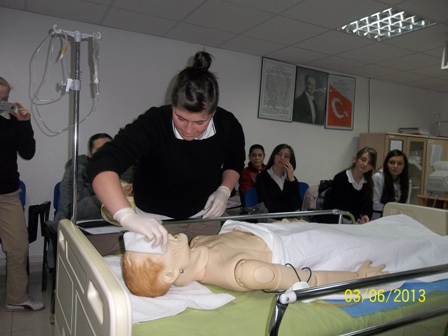